Your NGO logo here
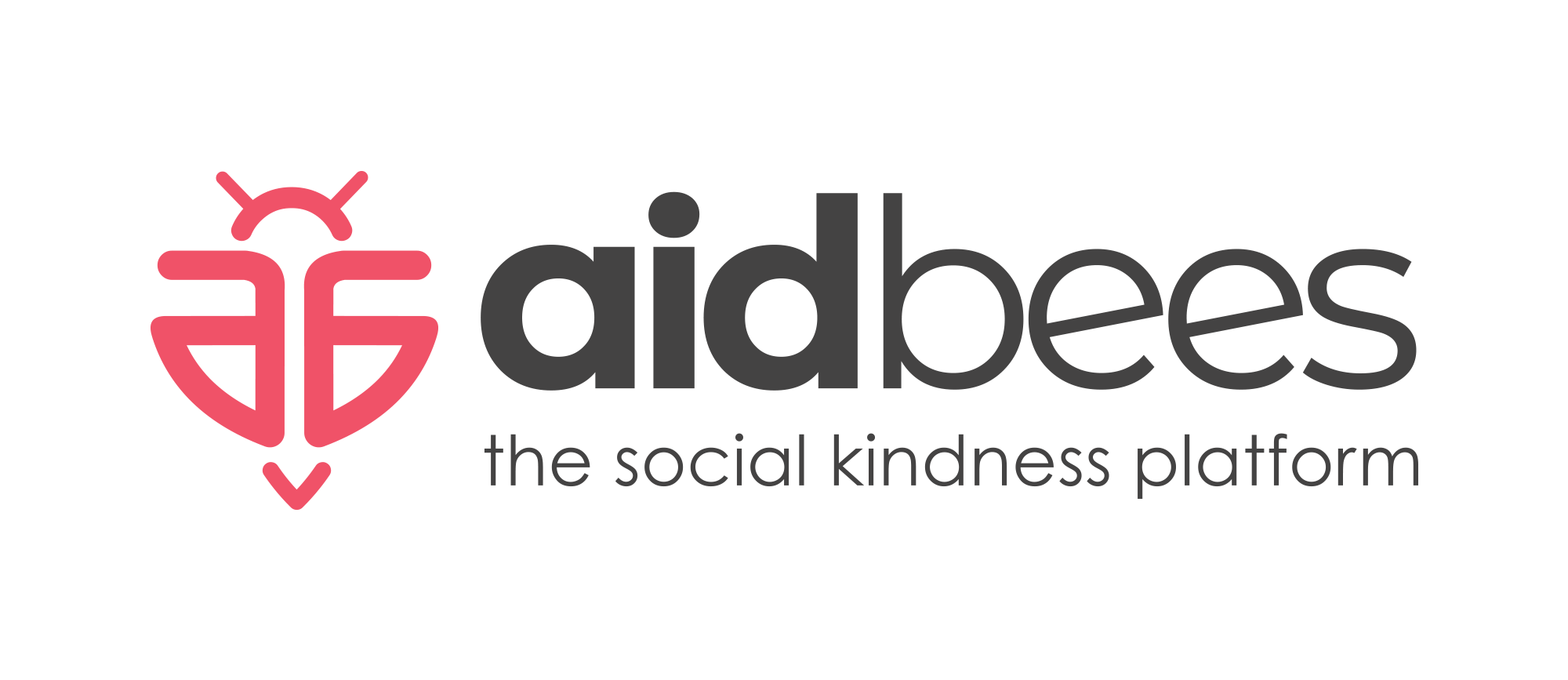 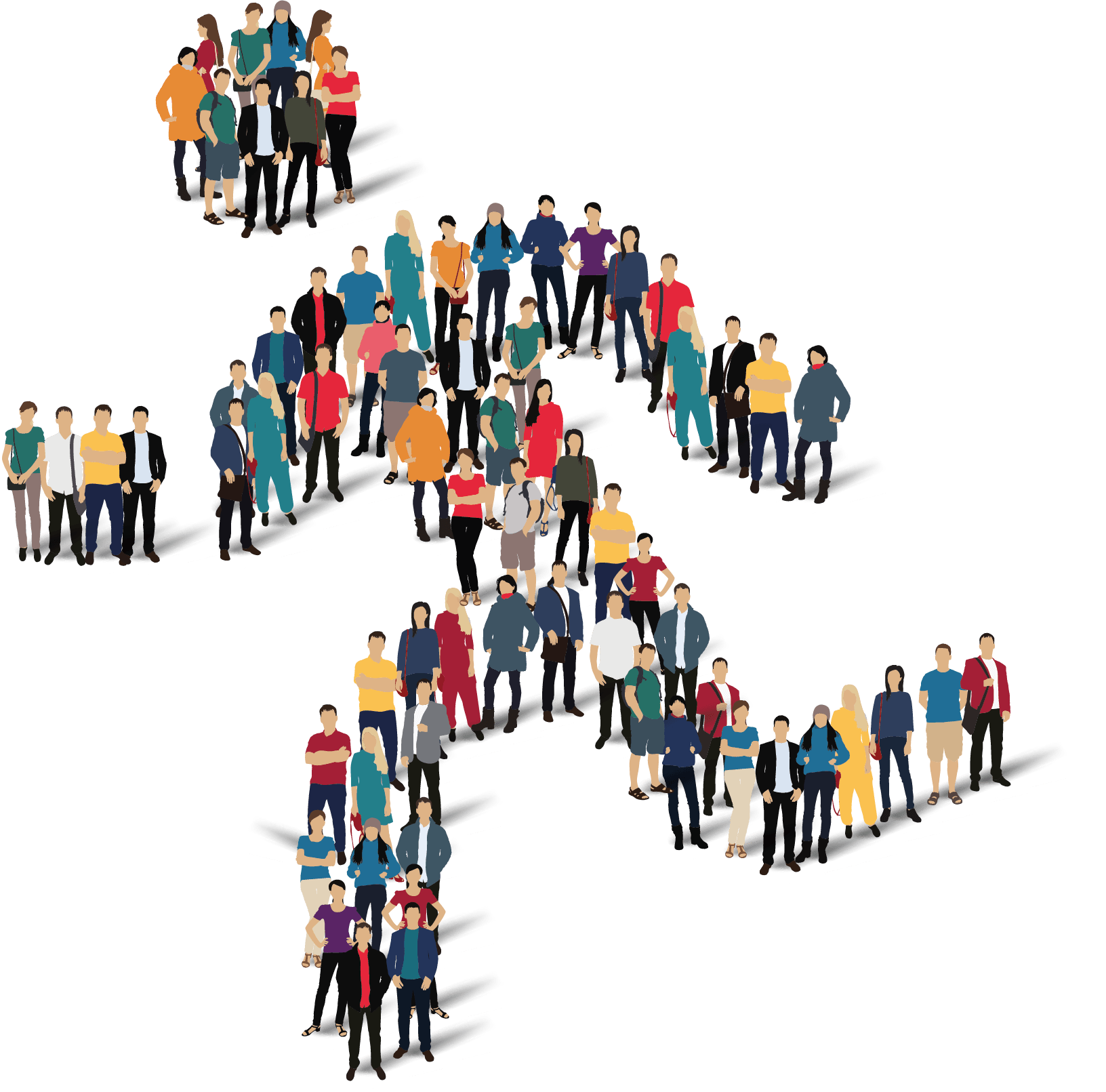 NGO Orientation Presentation
TCS World 10K Bengaluru
Race Day: 28th April 2024
tcsw10k.aidbees.org
2023 Edition- TCS World 10K
Bengaluru has been a proud host of the World’s Premier 10K Run – the TCS World 10K Bengaluru - since  2008. The event has had the distinction of having some of the fastest international and Indian runners  competing for the coveted podium finish, and mass participation of thousands of runners from across the  country and world, all soaking in the Bengaluru energy and camaraderie. The year 2023 was aidbees first year with the event. Below are the highlights of the run.
Rs. 2.7 crores+
Total funds raised
80+
participating  NGOs
65+
Individual  Fundraisers
29
Participating  Corporates
27,000+
Footfall in  2023
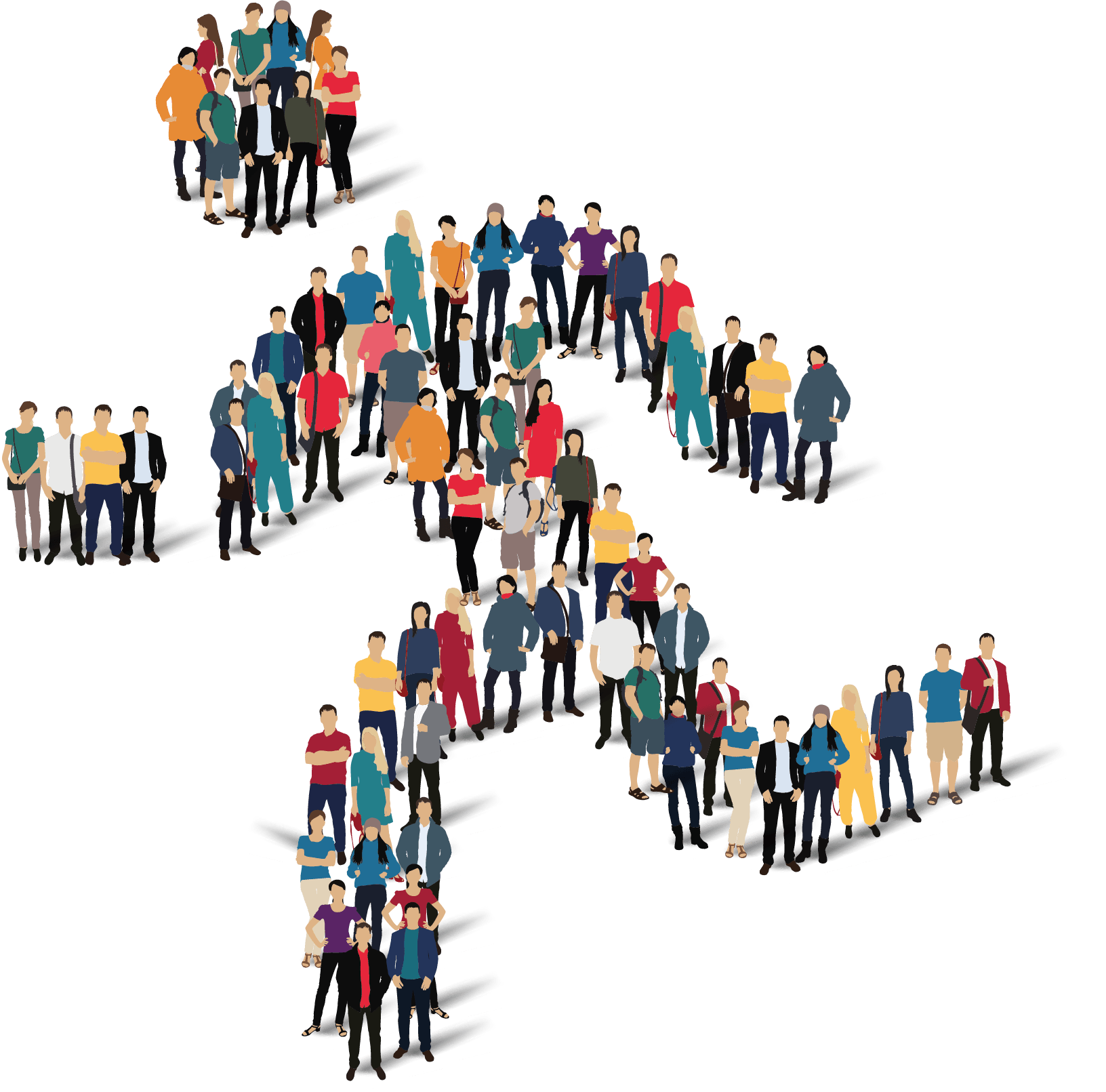 tcsw10k.aidbees.org
2023 Highlights from Corporate Tent
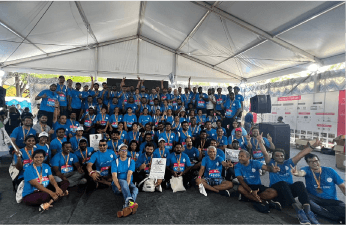 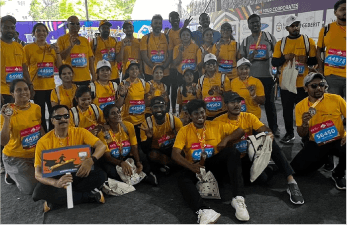 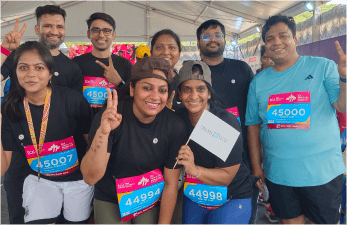 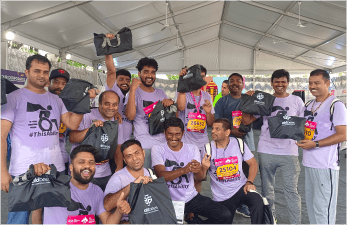 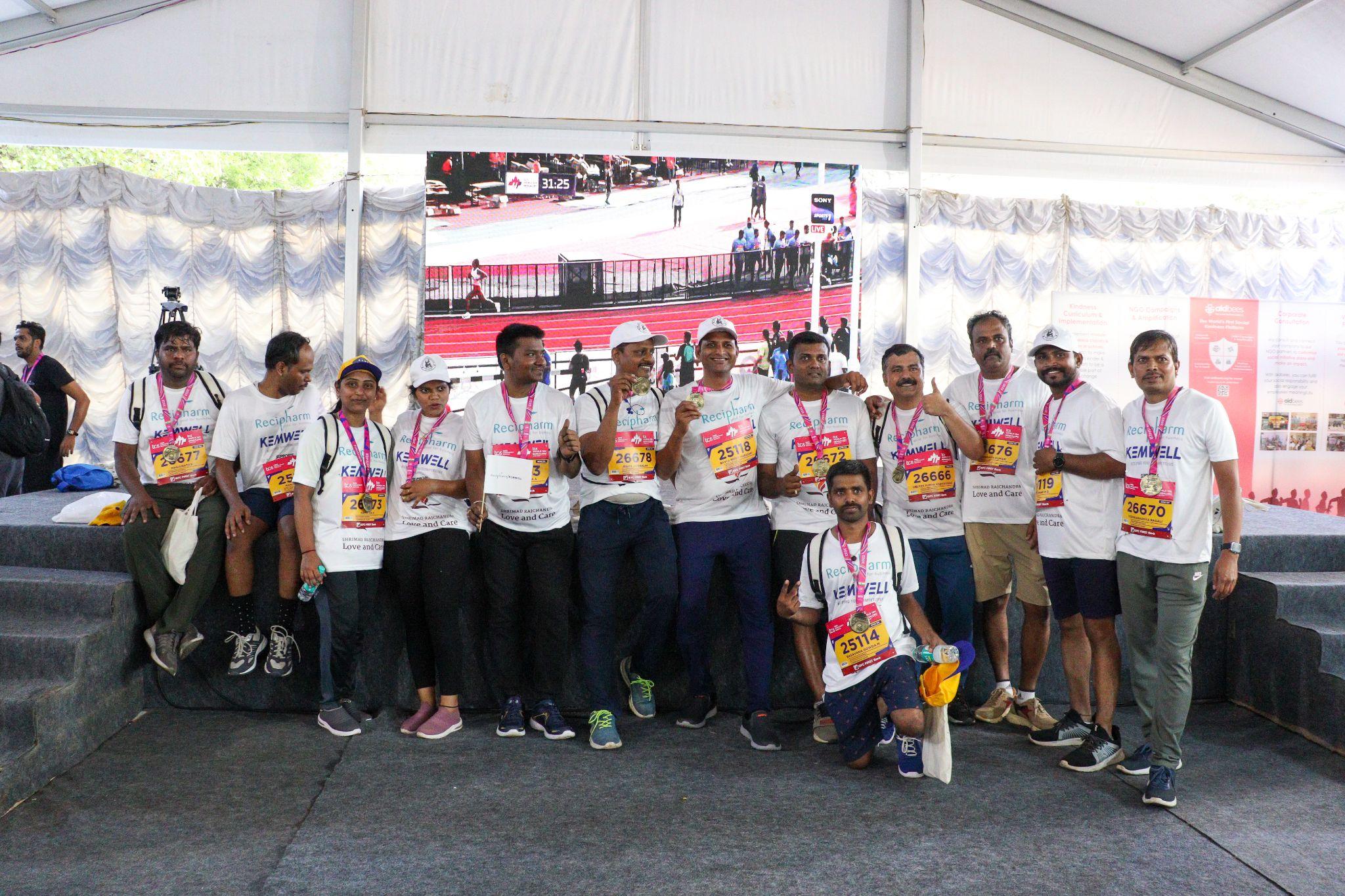 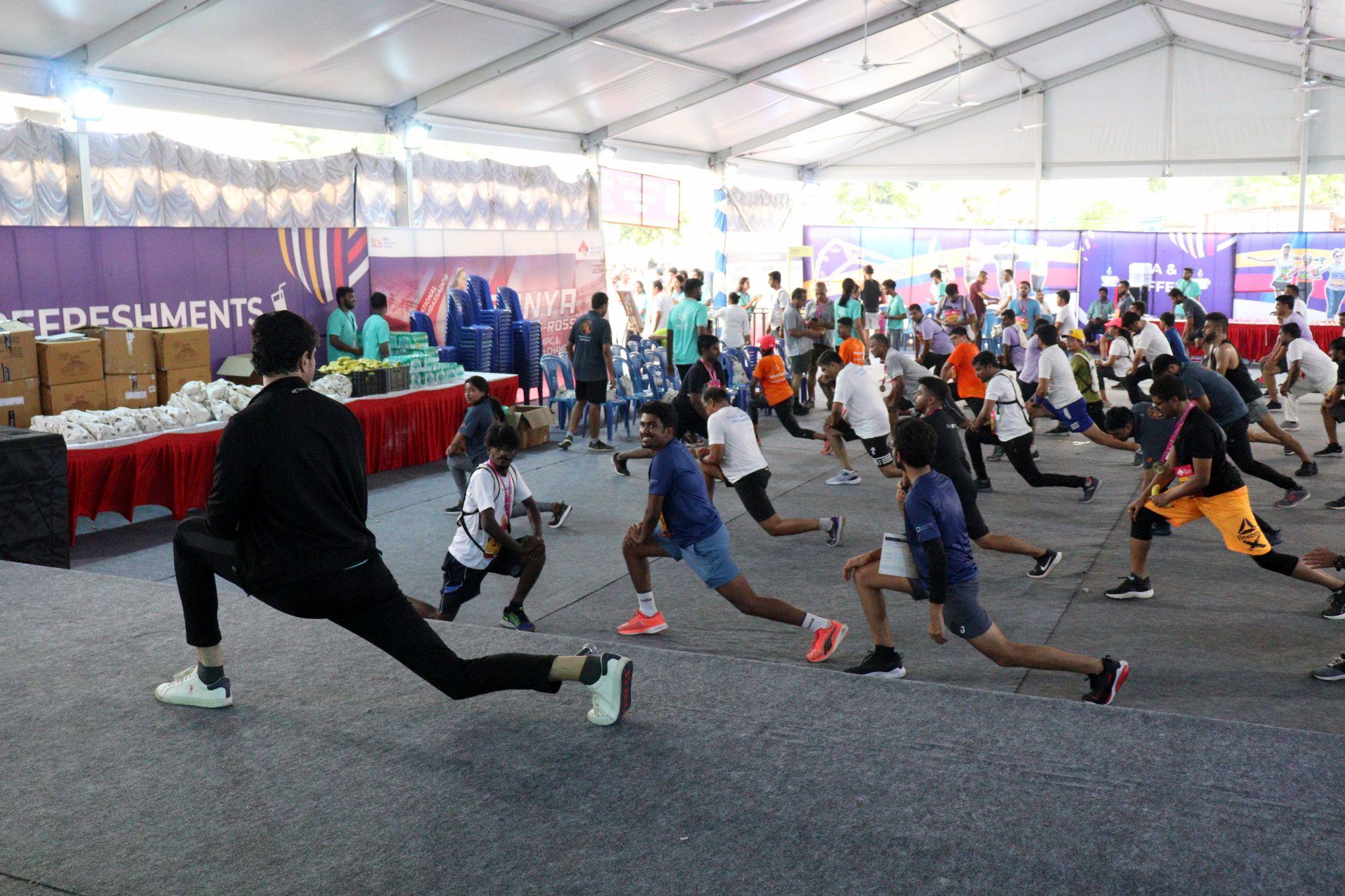 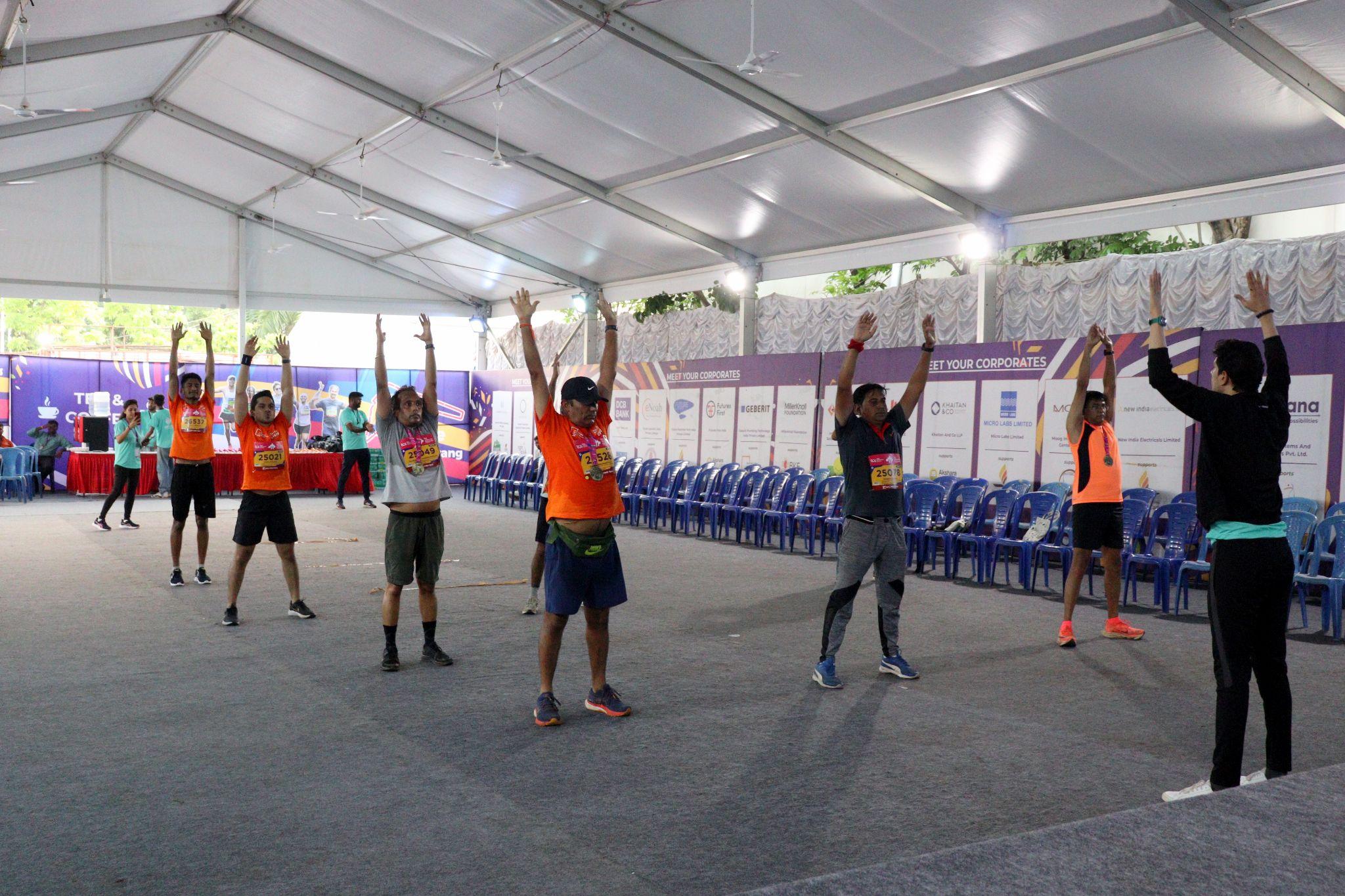 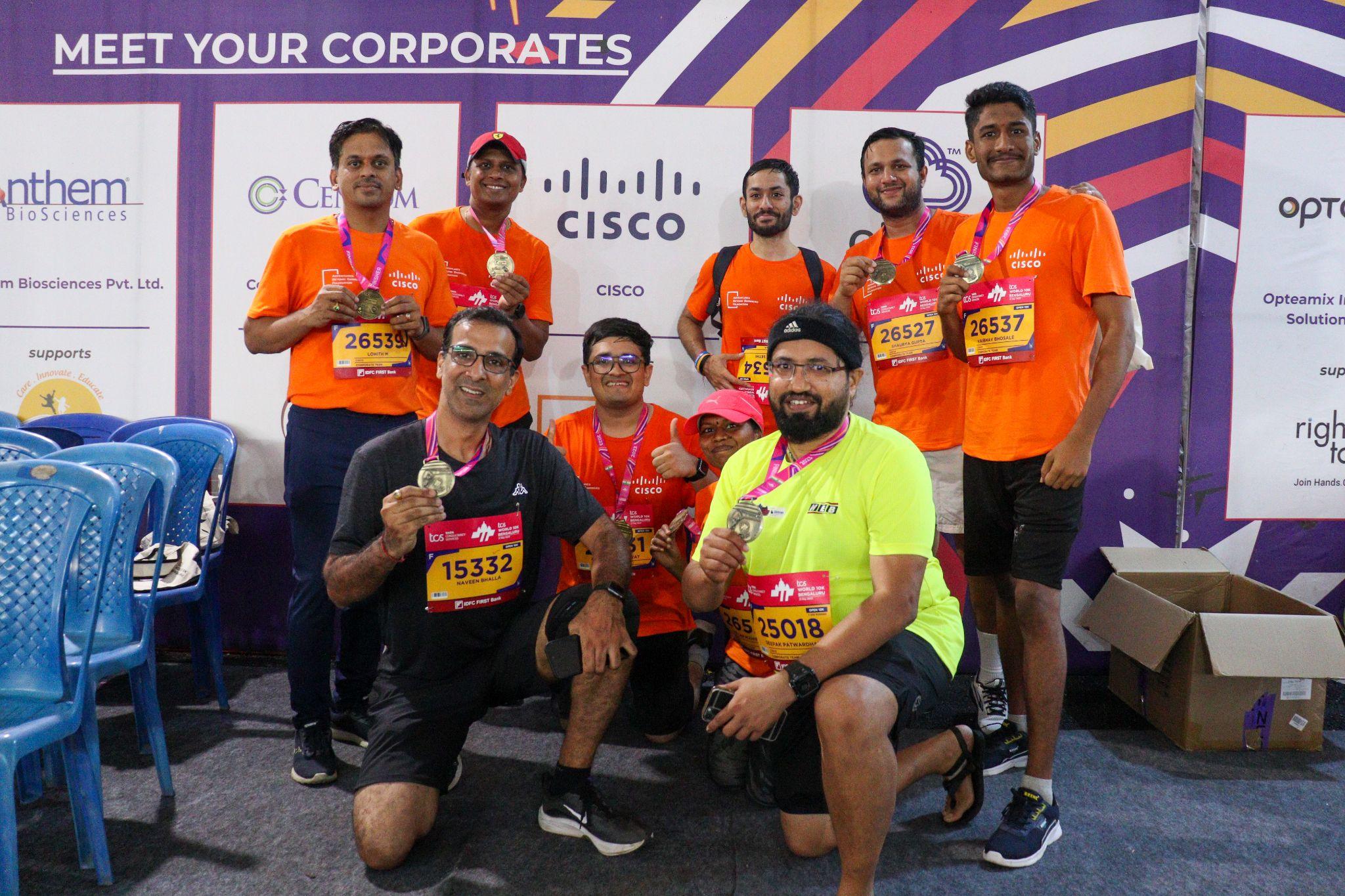 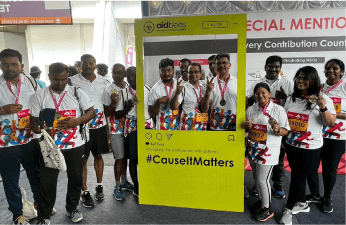 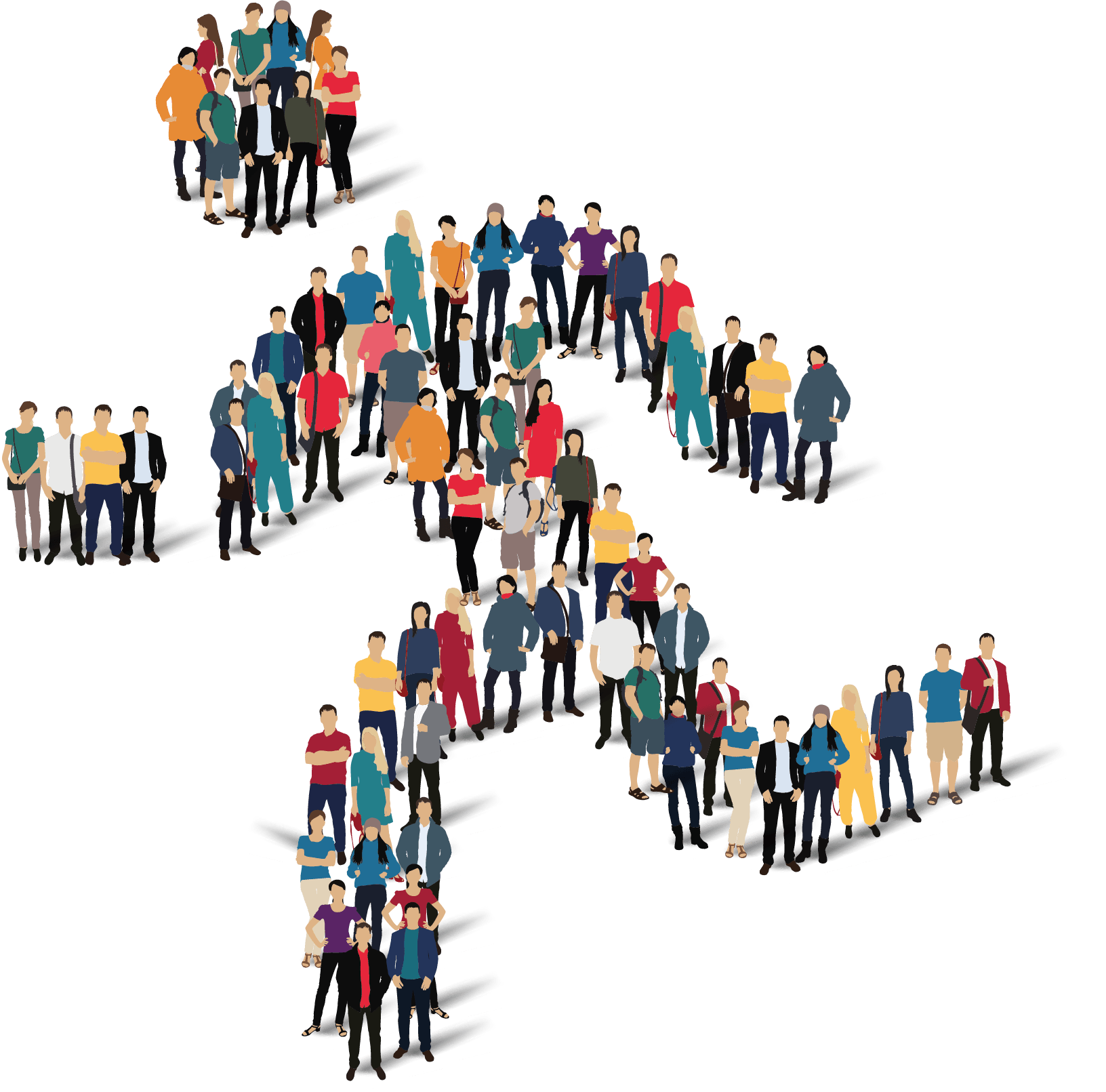 tcsw10k.aidbees.org
About Us (NGO details)
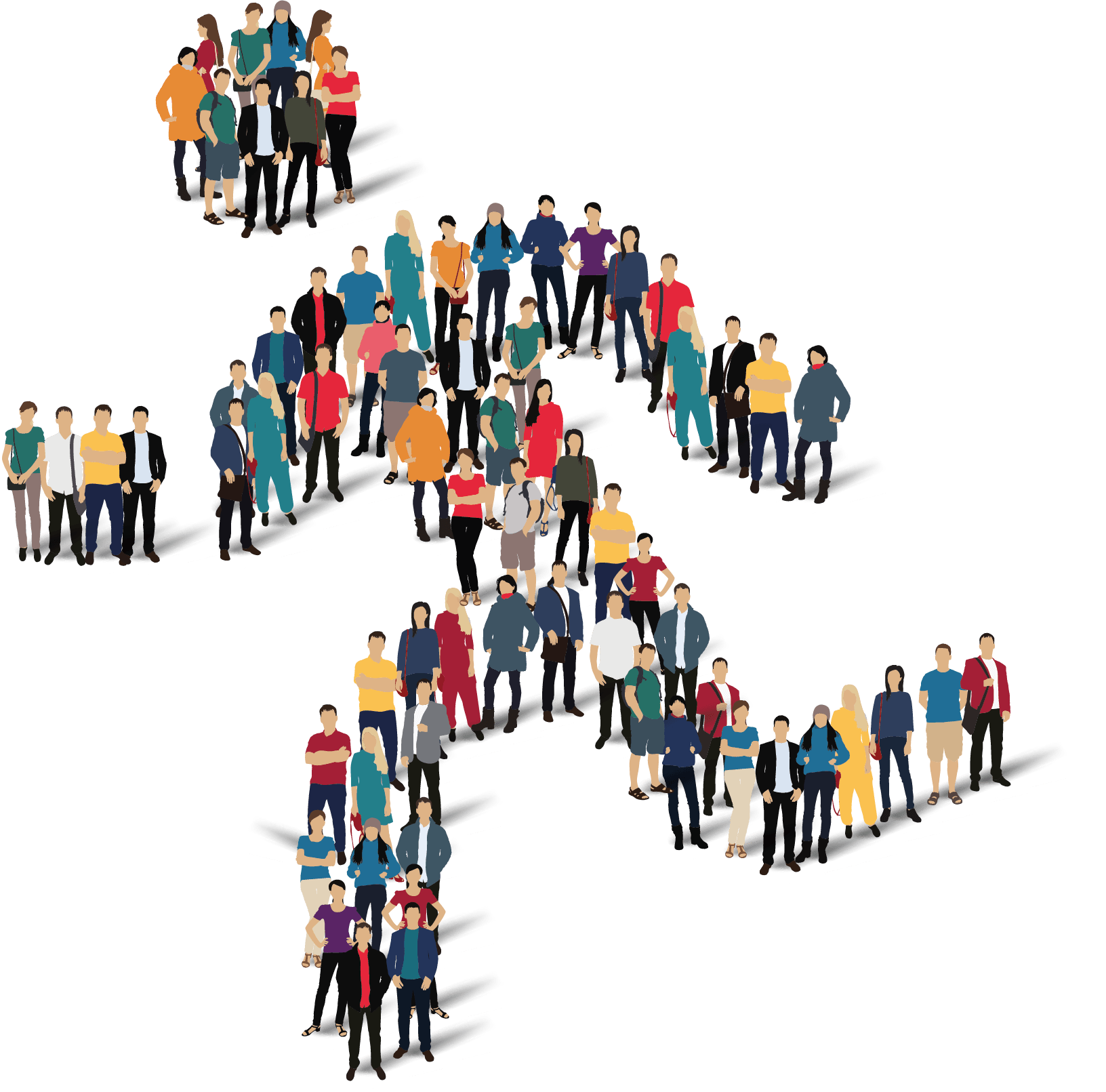 tcsw10k.aidbees.org
NGO History
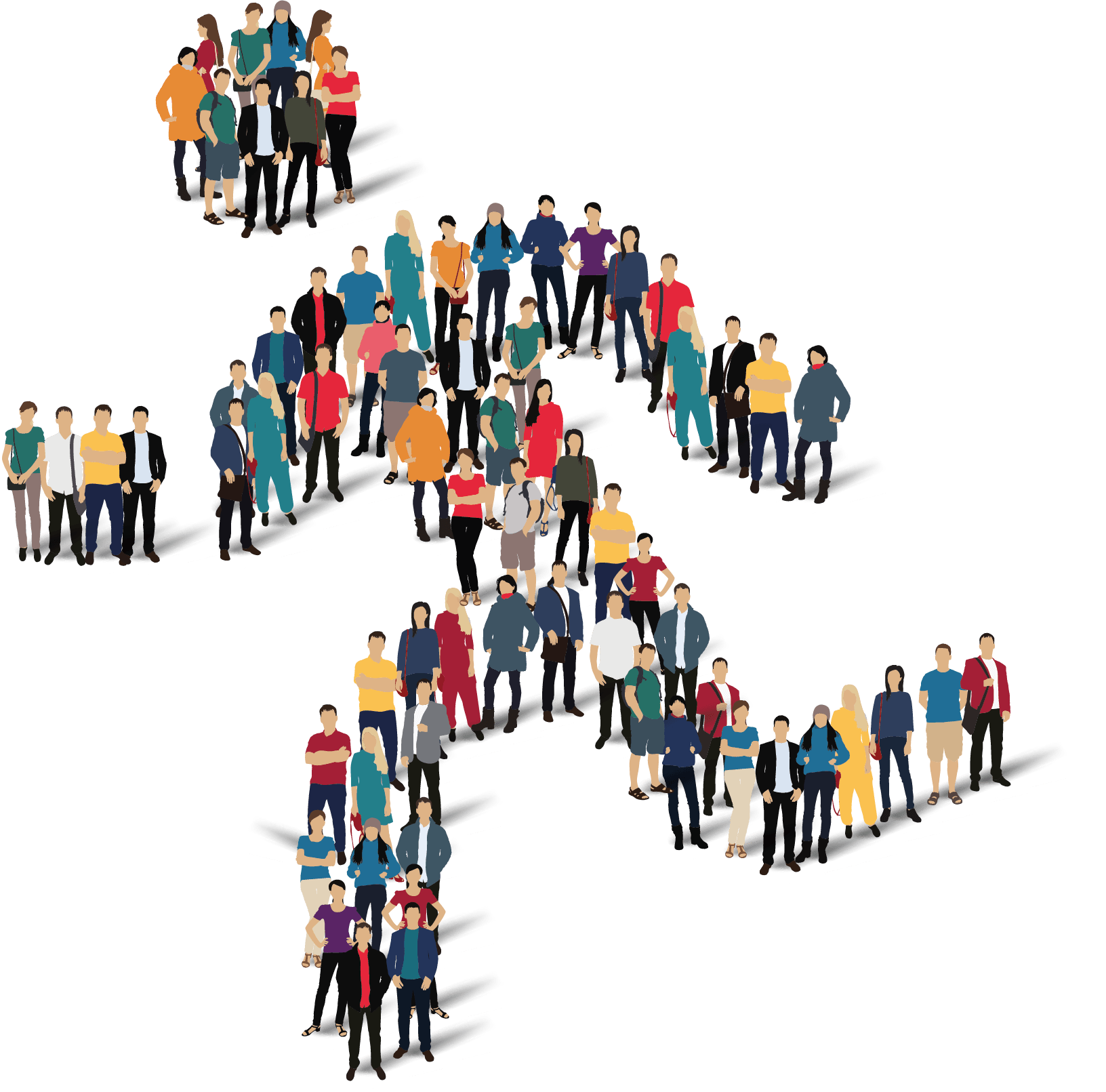 tcsw10k.aidbees.org
Projects and Impact
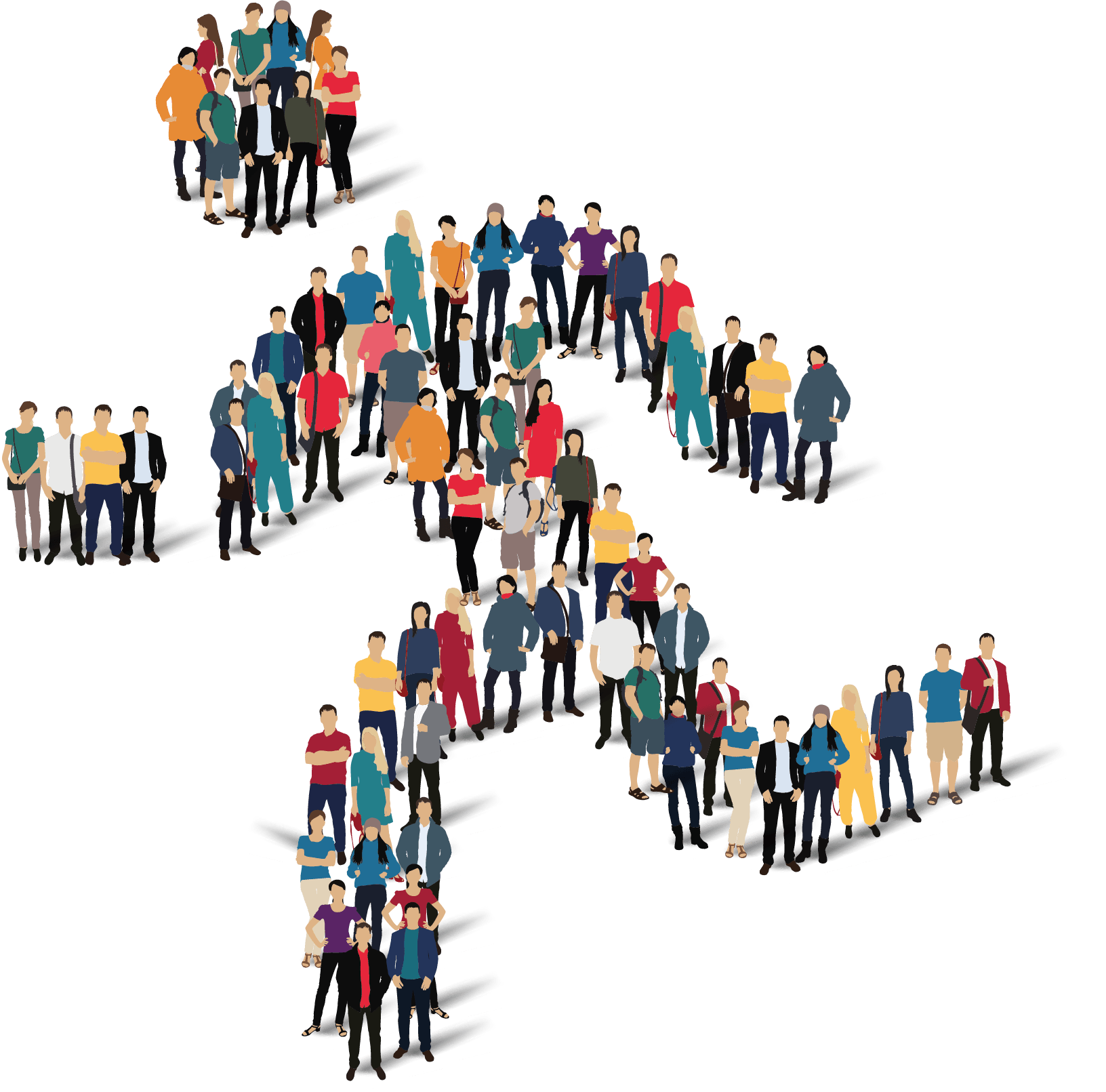 tcsw10k.aidbees.org
What do we expect?
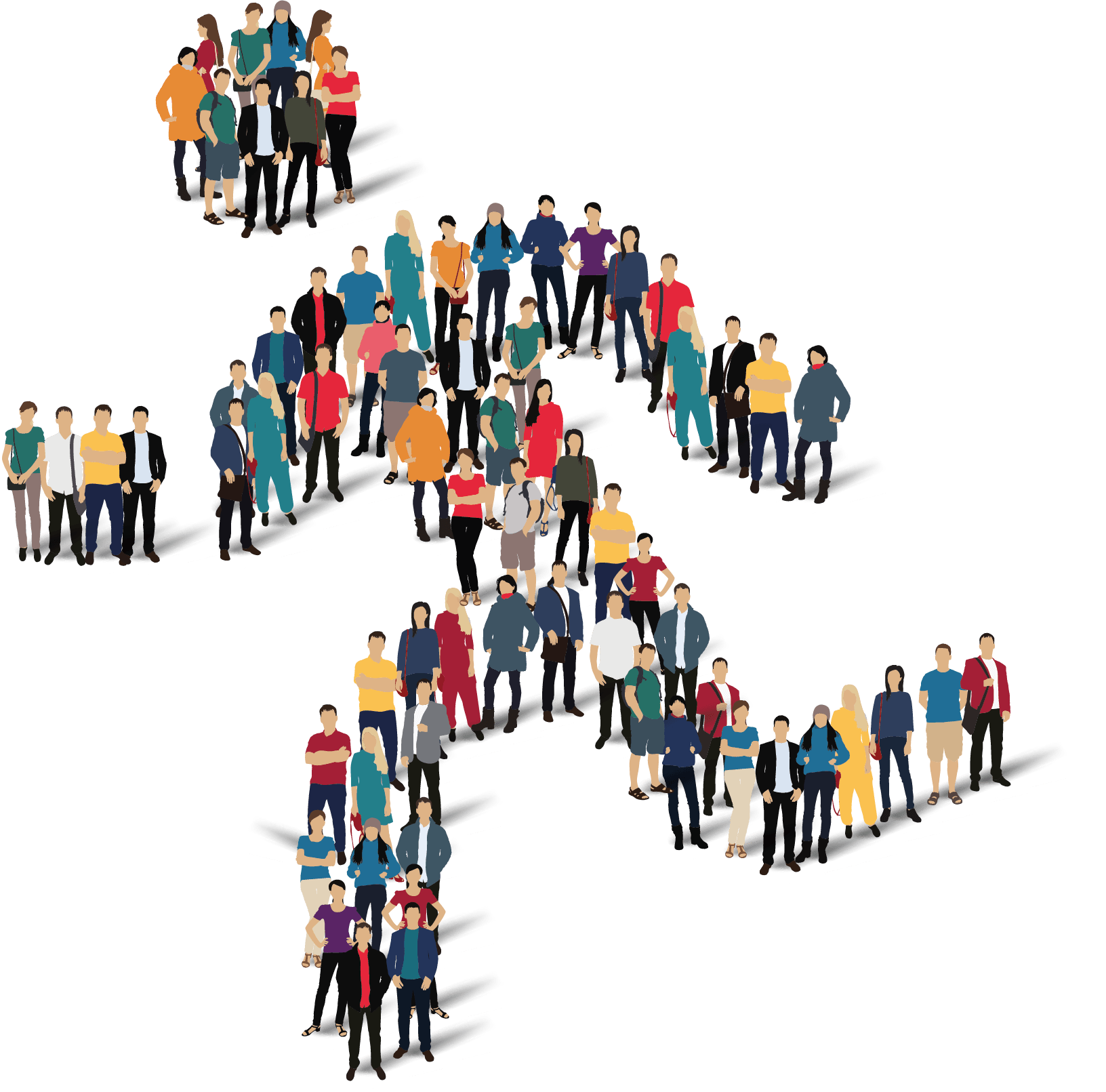 tcsw10k.aidbees.org
What’s in it for you?
Create a socially conscious environment by engaging your employees in philanthropy and fundraising for a social cause 

Branding and Visibility  Opportunities through Race routes (Tshirts, badges, race collaterals) 

Massive opportunity for team building activity. The bigger the contingent the bigger the visibility. 

Help an NGO in their efforts to make a difference through fundraising and pledge based recurring donations.
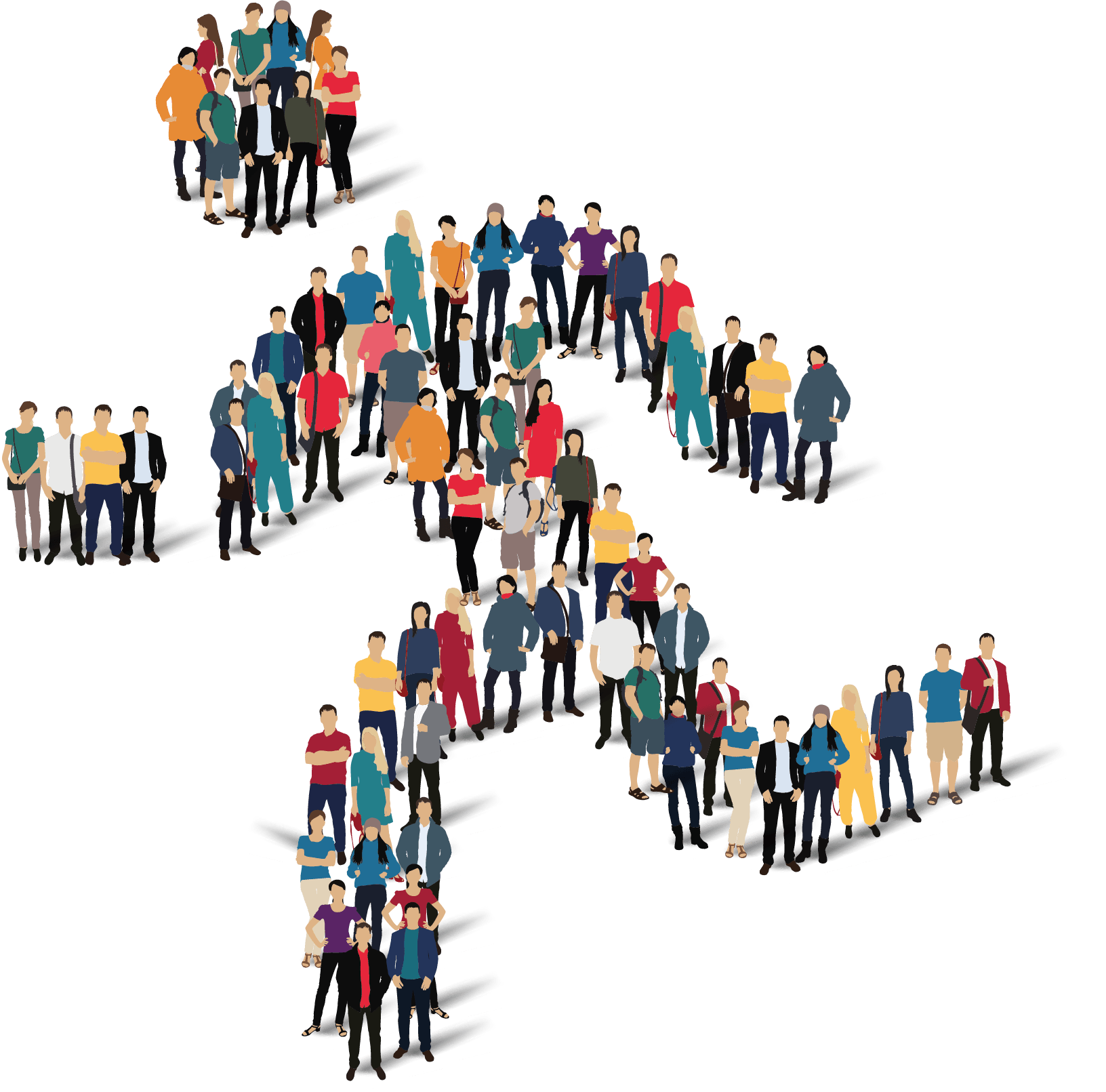 tcsw10k.aidbees.org
Contact Us
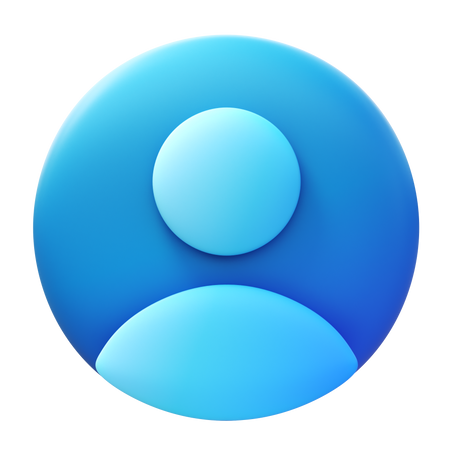 <your name>
<Your number> |        <Your email ID>
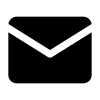 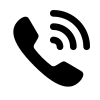 tcsw10k.aidbees.org
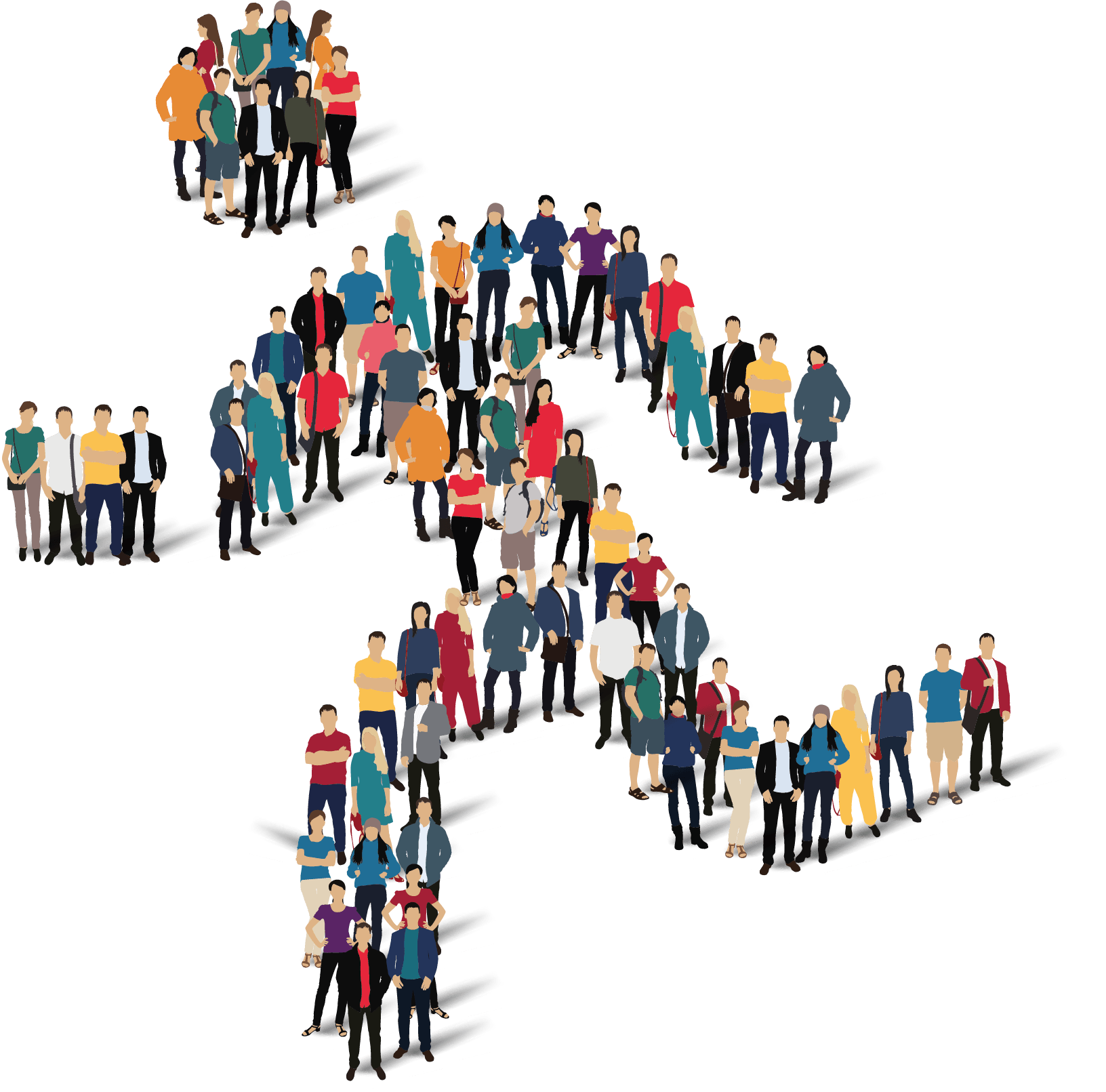 tcsw10k.aidbees.org
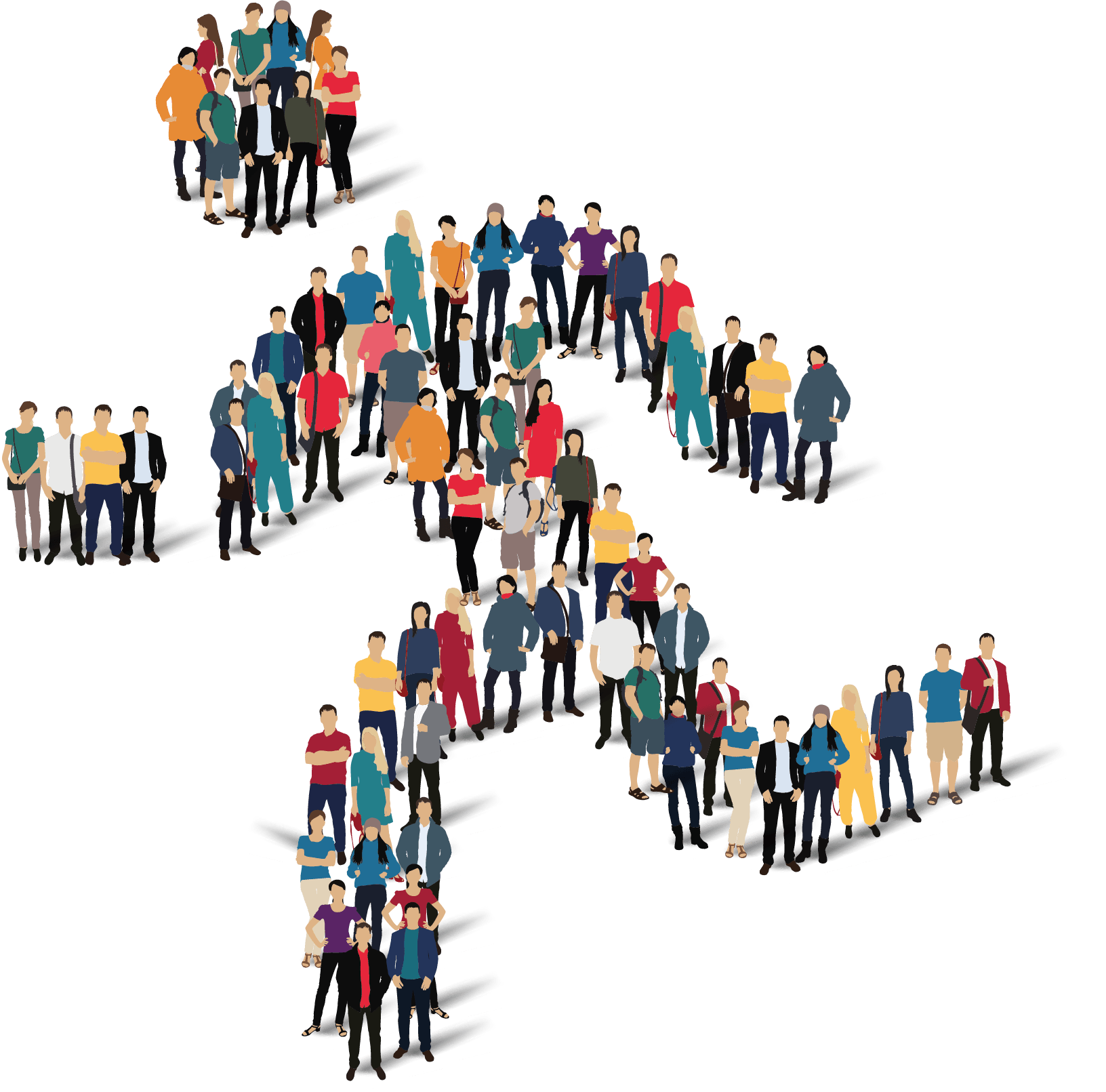 Thank You!
tcsw10k.aidbees.org